Средняя Сибирь. Рельеф и геологическое строение
Урок географии 8 класс
Учитель: Климашина Н.А.
МБОУ Новолеушинская СОШ
Современный рельеф
Среднесибирское плоскогорье с высотами до 600-700м
Северо-запад: плато Путорана. Высшая  точка – 1701м – гора Камень
Юго-восток: Енисейский кряж – невысокие скалистые останцы древних гор
МБОУ Новолеушинская СОШ
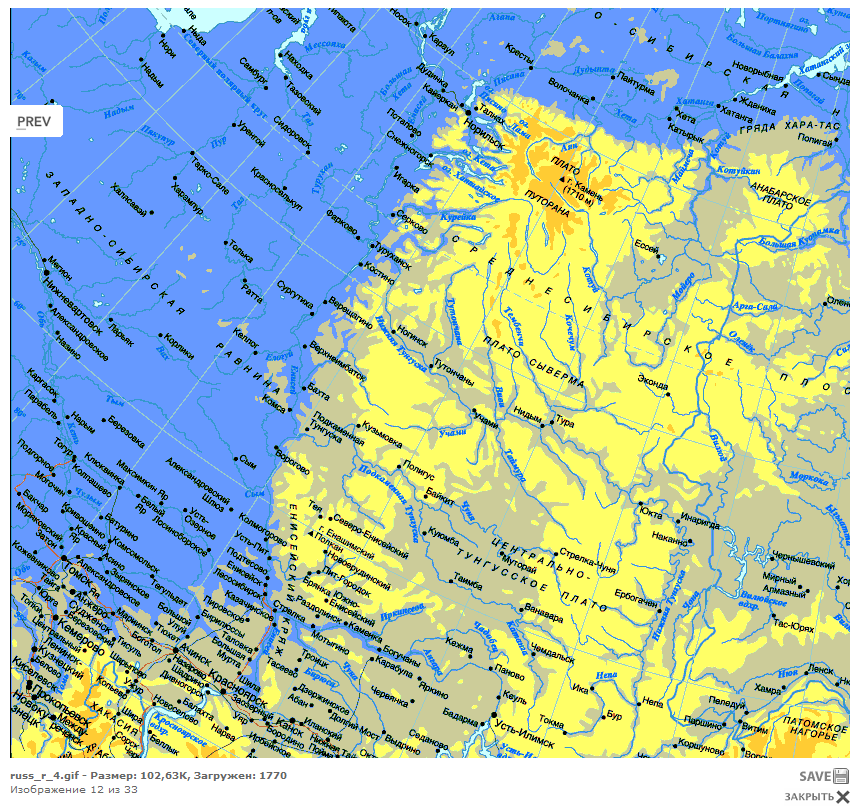 МБОУ Новолеушинская СОШ
Заповедник «СТОЛБЫ»основан в 1925г
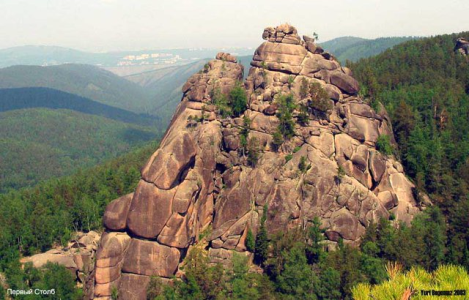 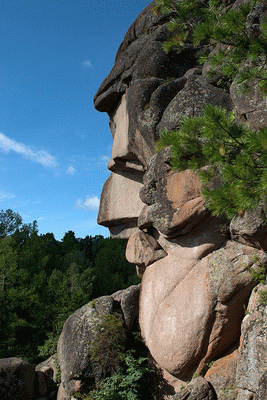 МБОУ Новолеушинская СОШ
Полуостров ТАЙМЫР
Центральная часть полуострова занята горами Бырранга
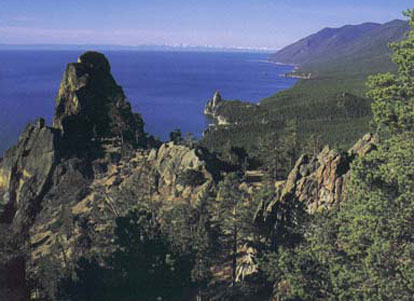 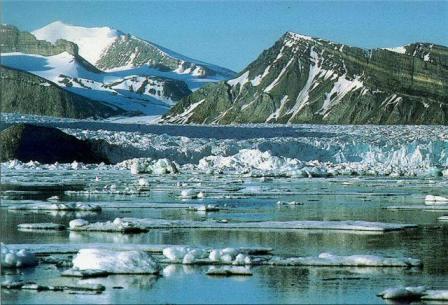 МБОУ Новолеушинская СОШ
Низменности Средней Сибири
В пределах  Средней Сибири 
есть крупные низменности  - 
Северо-Сибирская и  Центрально -Якутская
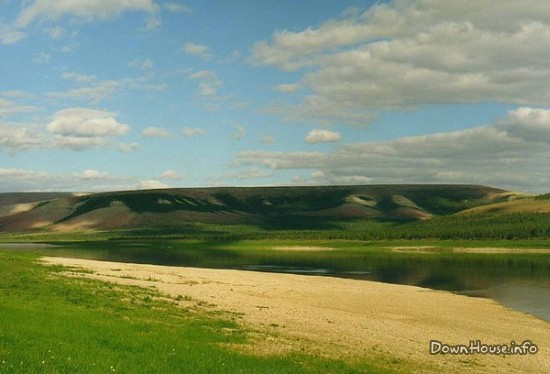 МБОУ Новолеушинская СОШ
Геологическое строение
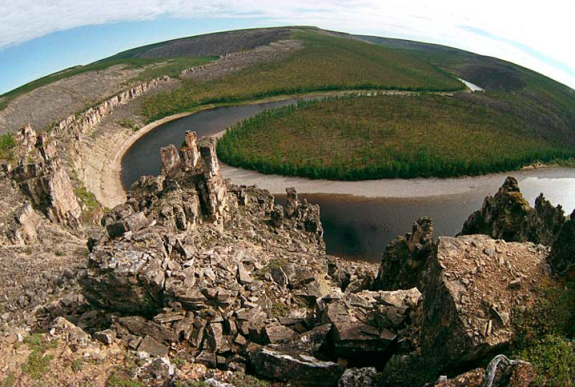 Древний фундамент платформы приподнят и выходит на поверхность, образуя щит
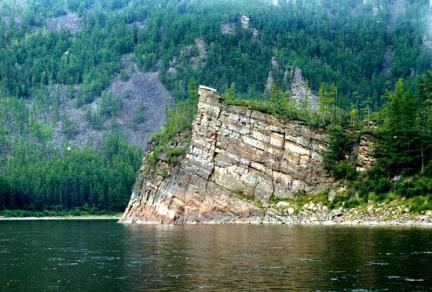 Анабарское плато
Алданское нагорье
МБОУ Новолеушинская СОШ
Траппы
Тра́пповый магмати́зм (от шведского trappa — лестница) — особый тип континентального магматизма, для которого характерен огромный объём излияния базальта за геологически короткое время (первые миллионы лет) на больших территориях
Сибирские траппы — одна из самых крупных за всю геологическую историю трапповых провинций. Они расположены на Восточно-Сибирской платформе. Сибирские траппы изливались на границе палеозоя и мезозоя, пермского и триасовых периодов. Одновременно с ними произошло крупнейшее (пермо-триасовое) вымирание видов истории Земли
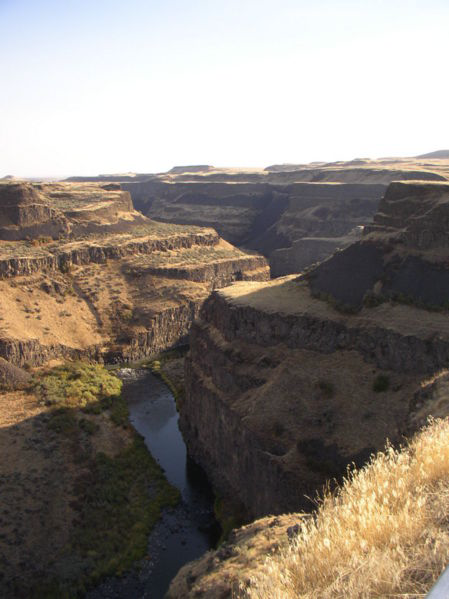 МБОУ Новолеушинская СОШ
Кимберлитовые трубки
Кимберлитовая трубка — вертикальное или близкое к вертикальному геологическое тело, образовавшееся при прорыве газов сквозь земную кору. С ними связаны коренные месторождения алмазов
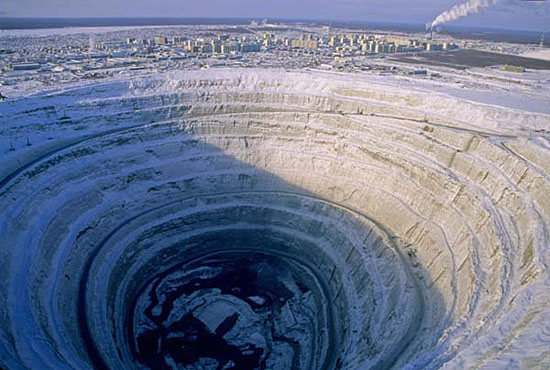 Кимберлитовая трубка. Мирный. Якутия
МБОУ Новолеушинская СОШ
Полезные ископаемые
Алмазно-золотоносная кладовая страны
Залежи каменного угля (Тунгусский и Центрально-Якутский угольные бассейны – 1 место в мире по запасам этого топлива)
Золото и железные руды– Енисейский кряж
Медно-никелевые руды - Норильск
МБОУ Новолеушинская СОШ
Домашнее задание
П.43, «Сложные вопросы» 1-3, «Поработаем с карой» с.2443-244
МБОУ Новолеушинская СОШ